COMPLETE LAND LAWText, Cases, and Materialsby Barbara Bogusz and Roger Sexton
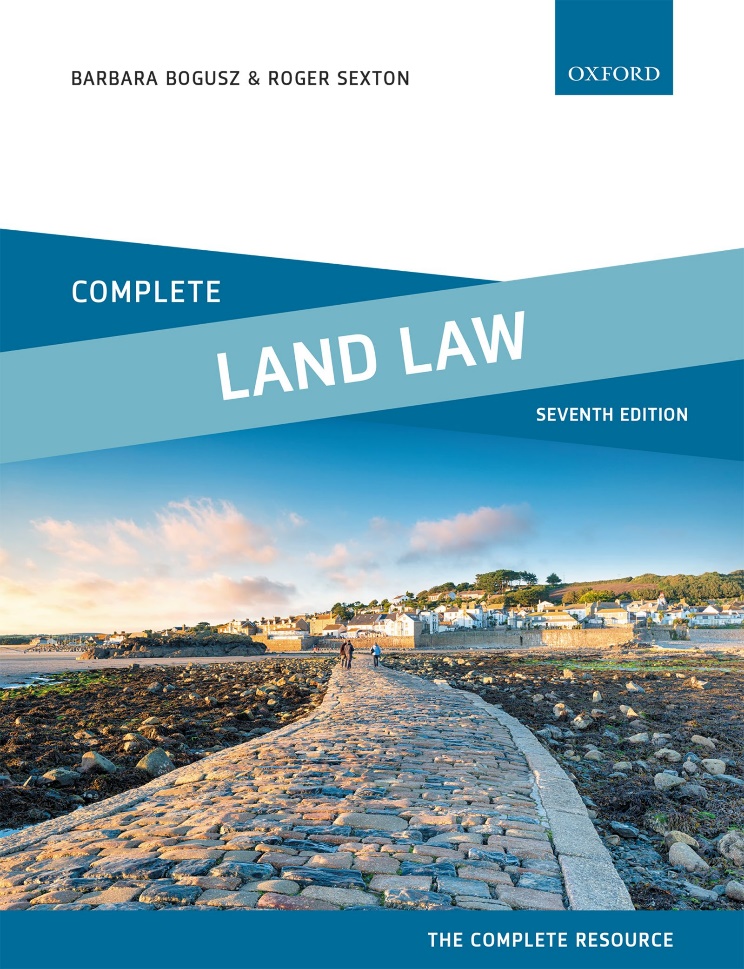 © Barbara Bogusz & Roger Sexton 2022
Part 1Introduction: Estates and Interests In LandChapter 01Introduction to the Types of Property Rights in Land
© Barbara Bogusz & Roger Sexton 2022
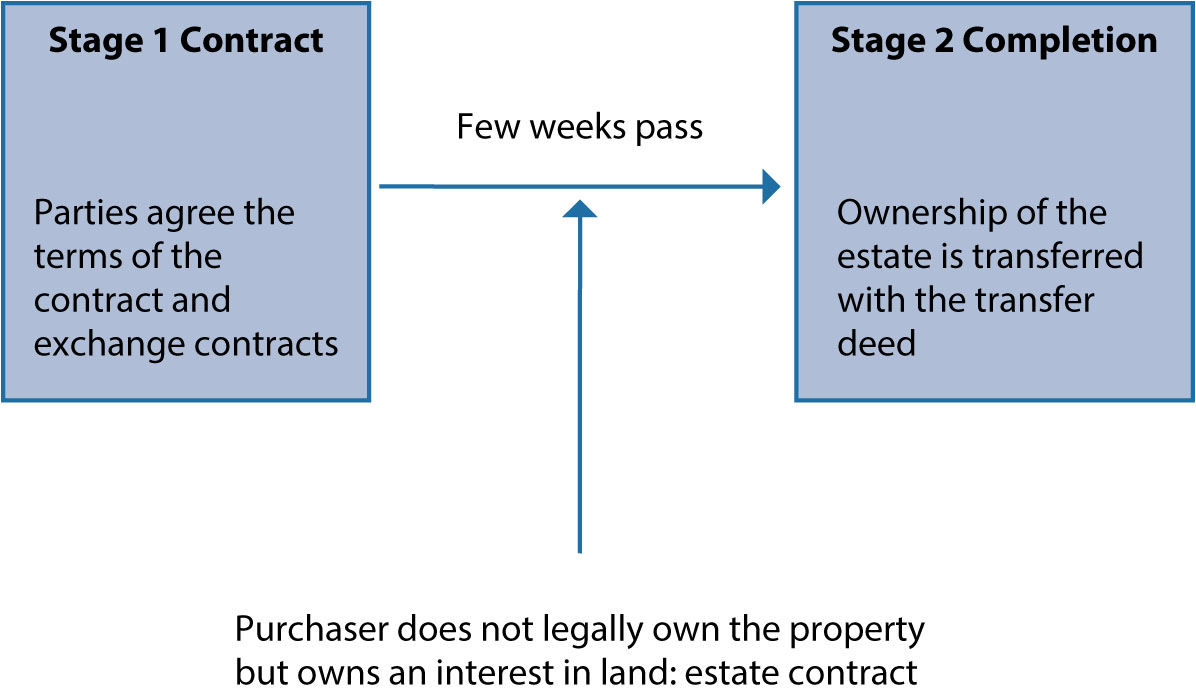 Diagram 1.1 Buying property
© Barbara Bogusz & Roger Sexton 2022
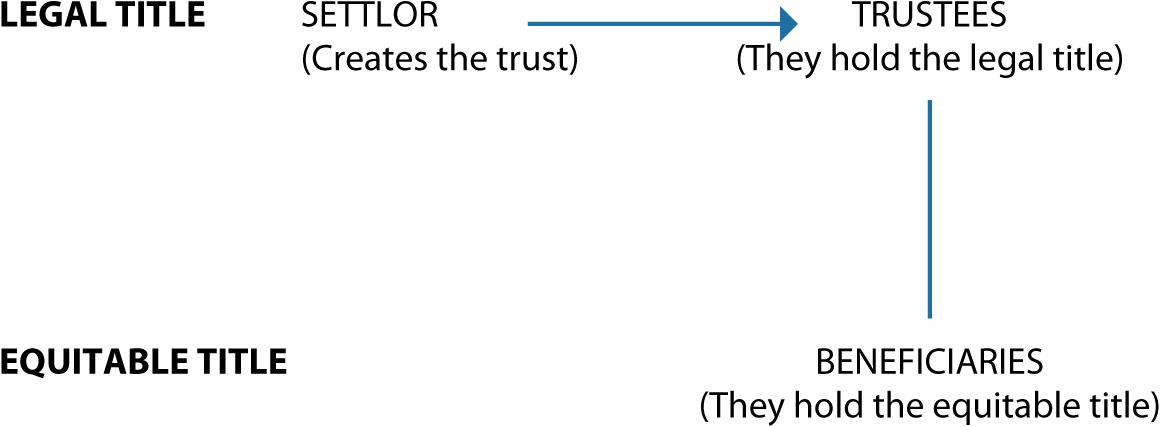 Diagram 1.2 Structure of a trust
© Barbara Bogusz & Roger Sexton 2022
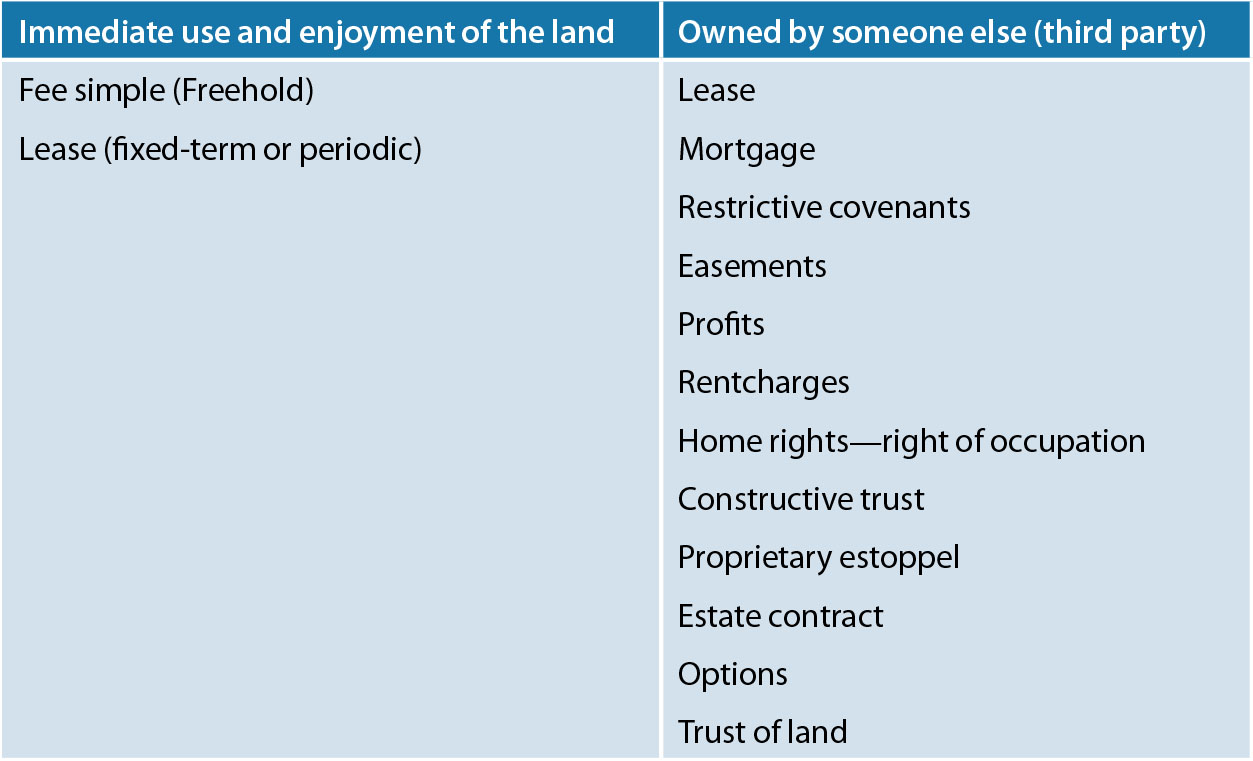 Table 1.1 Taxonomy of property rights
© Barbara Bogusz & Roger Sexton 2022
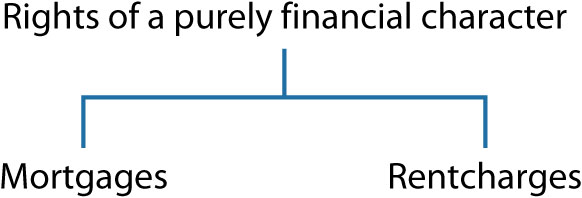 Diagram 1.3 Rights of a purely financial character
© Barbara Bogusz & Roger Sexton 2022
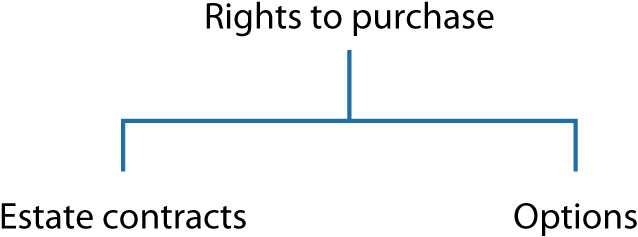 Diagram 1.4 Rights to purchase
© Barbara Bogusz & Roger Sexton 2022
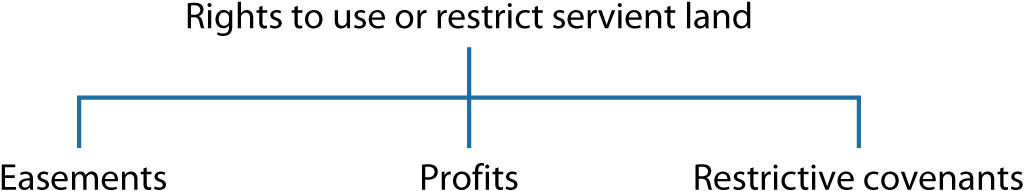 Diagram 1.5 Rights to use or restrict servient land
© Barbara Bogusz & Roger Sexton 2022
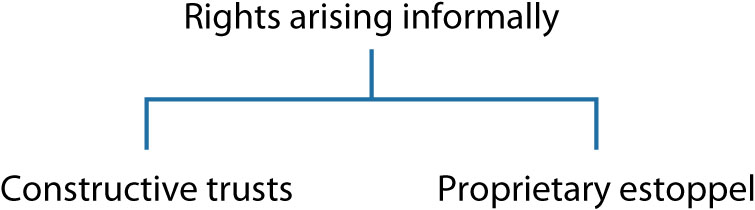 Diagram 1.6 Rights arising informally
© Barbara Bogusz & Roger Sexton 2022